LABORATORY MANAGEMENT
Sample Intake and Processing
Supplemental materials for Good Laboratory Management Training Manual for Trainers
Prepared by Richard Fethiere, University of Florida
FEED THE FUTURE INNOVATION LAB FOR LIVESTOCK SYSTEMS
Background
Sample intake and processing 
 Submission checklist
 Sample information
 Services/analyses offered
 Description of analyses services offered
 Sample processing
Sample Intake and Processing
Lab contact information:
A submission form (Form 1) must be available to gather contact information on the person submitting samples to the lab



This submission form will also allow the lab to keep track of the samples and their logbook
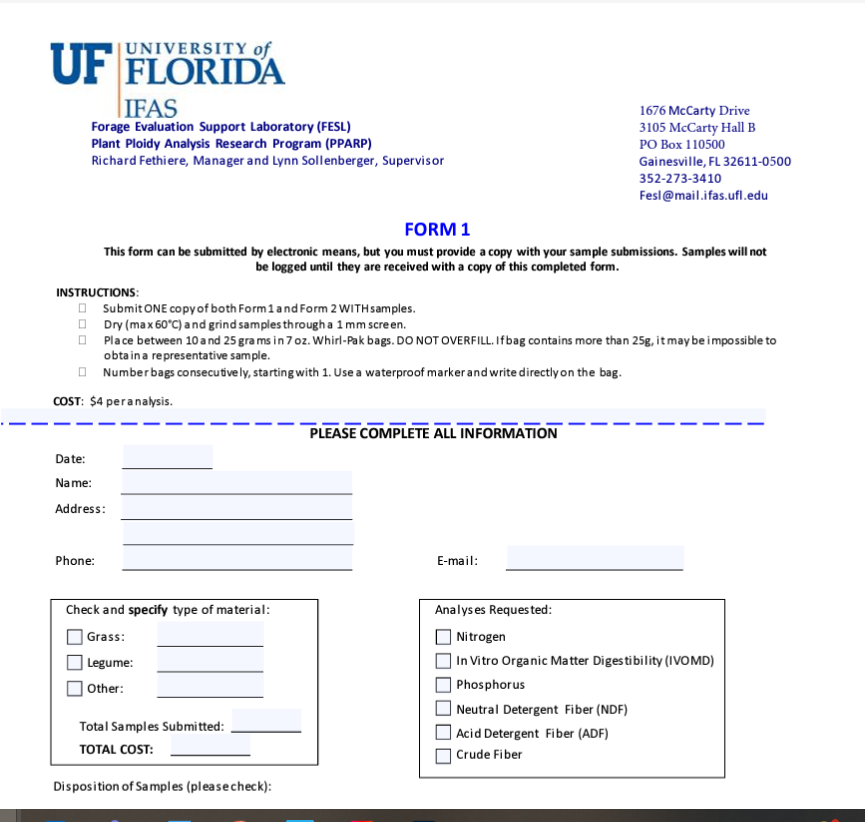 FORM 1
SUBMISSION CHECKLIST
Sample INFORMATION
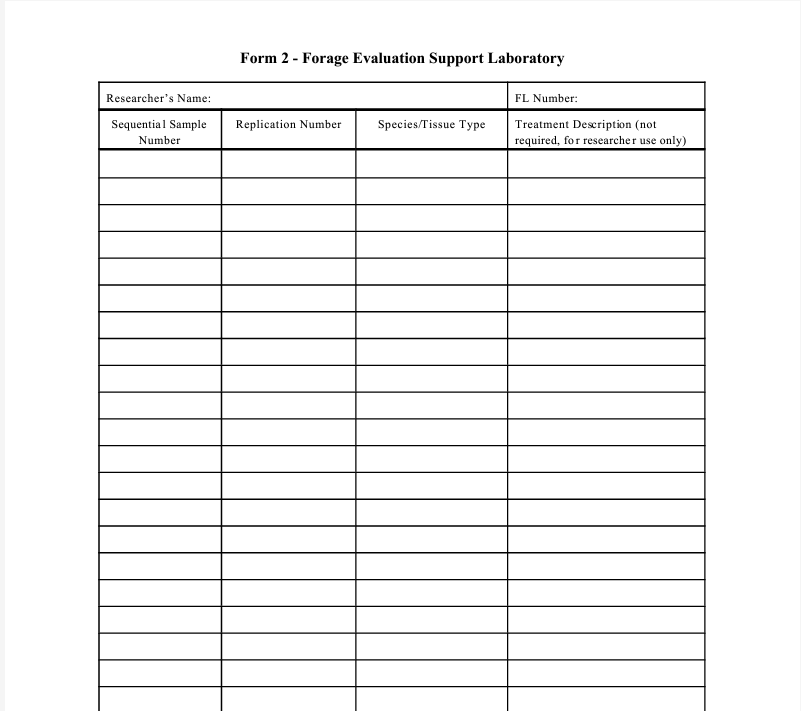 FORM 2
SERVICES / ANALYSES OFFERED
Wet chemistry (price per test, not per sample)
Dry matter – Organic Matter
Total Nitrogen
Total Phosphorus
In vitro Organic Matter Digestion
SERVICES / ANALYSES OFFERED
SAMPLE PROCESSING
In the logbook, the following info is recorded as samples are received: FL#, # of samples received, researcher name, date of sample reception, experiment description, codes, analyses/procedures requested
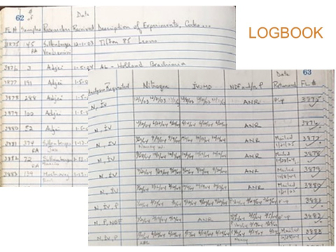 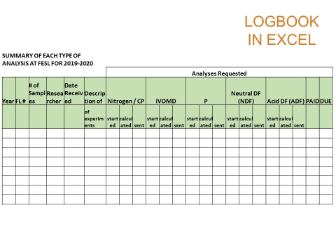 Consult the Good Laboratory Management Training Manual for Trainers https://livestocklab.ifas.ufl.edu/resources/glp/ Direct link to manual in PDF: https://livestocklab.ifas.ufl.edu/media/livestocklabifasufledu/pdf-/MANUAL-Fethiere_UF_Good-lab-management-practices_2022.pdf